По малину в сад пойдём
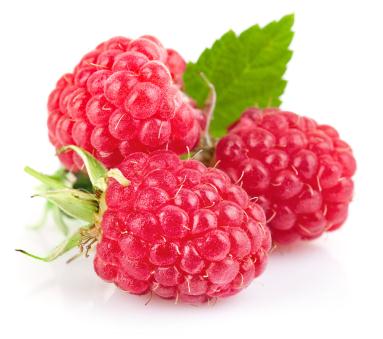 Зрительная гимнастика
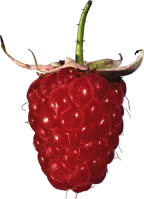 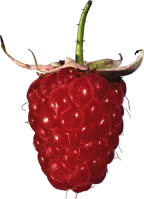 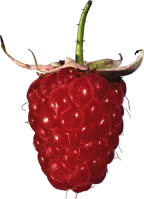 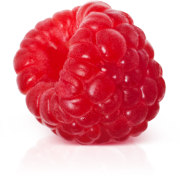 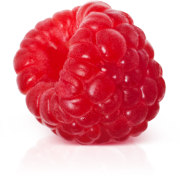 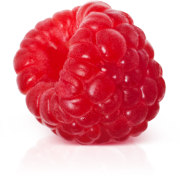 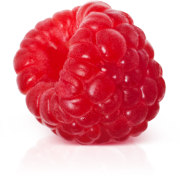 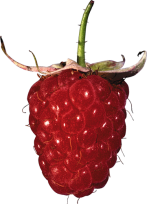 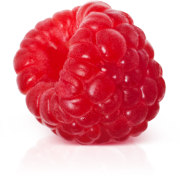 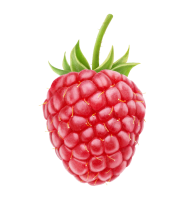 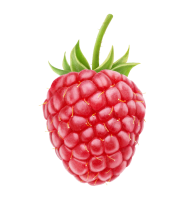 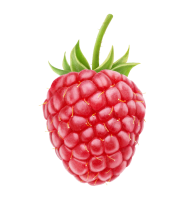 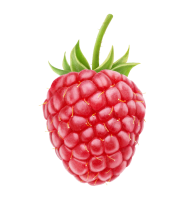 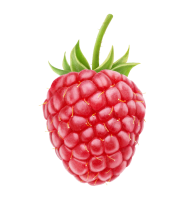 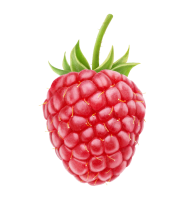 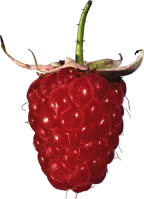 Ребята!Берегите зрение!
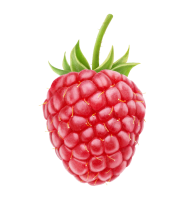 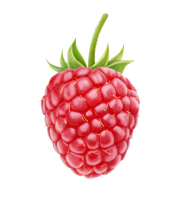 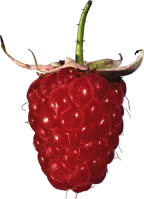 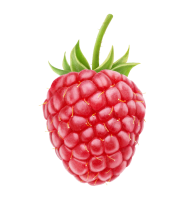 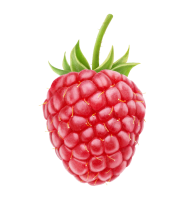 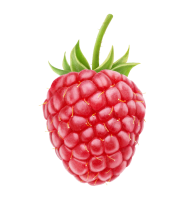 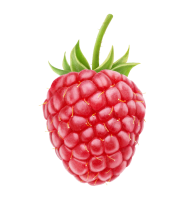 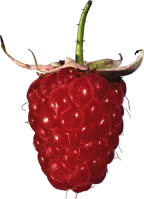 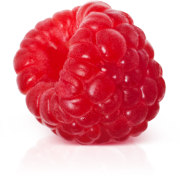 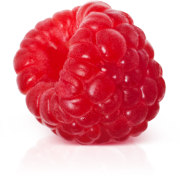 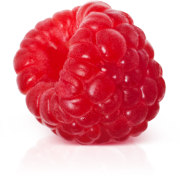 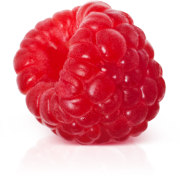 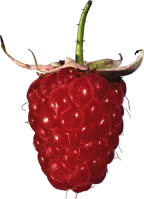 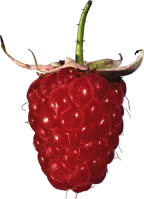 Информационные источники
Фон
 Малина  1   2   3   4   
Песня «По малину в сад пойдём»